Портфолио на група  „ Ежко“


Учебна година 2019/2020
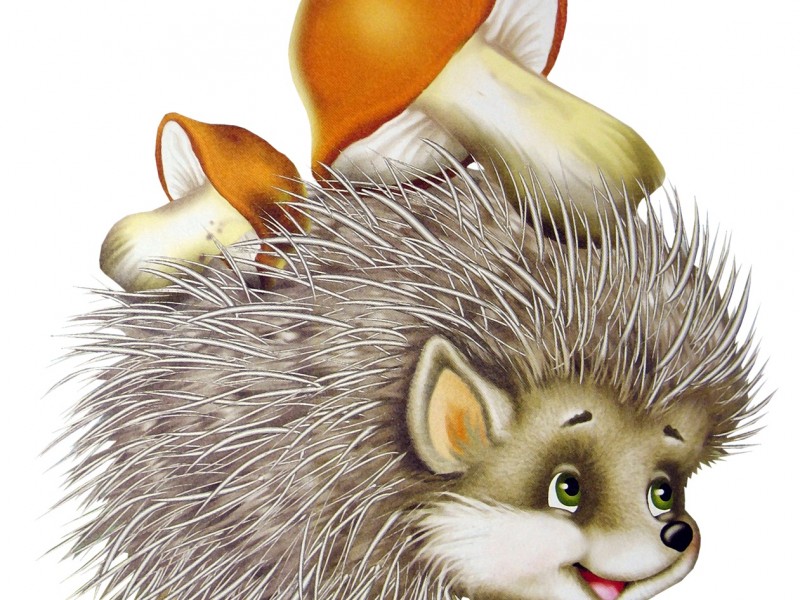 Информация за група „Ежко“
Група Ежко се намира в ДГ Еделвайс гр.Кюстендил.Състои се от 20 деца на възраст между 3/4г.
 Престоят на
децата в ДГ е
целодневен, като се
редуват основни и
допълнителни форми на педагогическо
взаимодействие.
http://www.dg-edelvais.com
В детската градина ний живеем –Тук играем,учим се и пеем! Заедно растем и мечтаем,никога в нищо не скучаем!
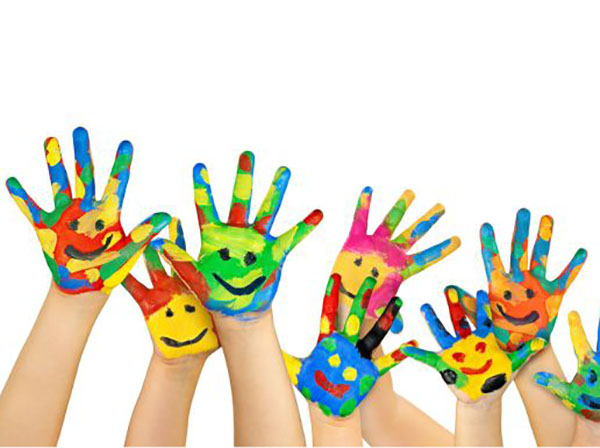 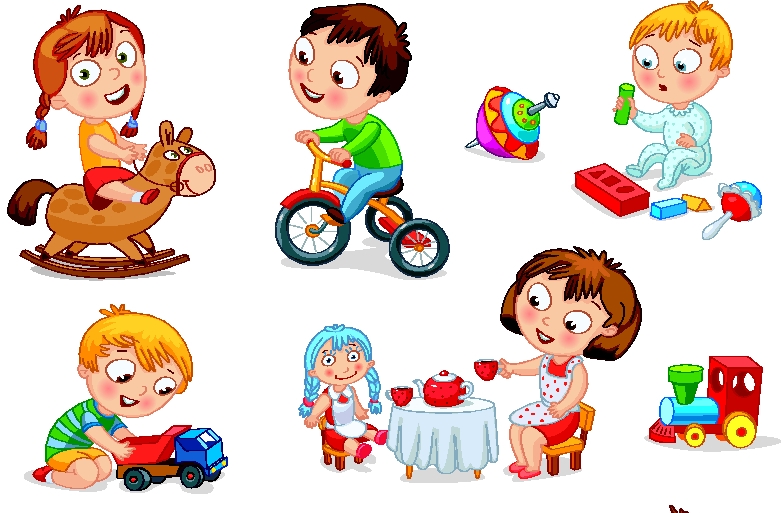 Правила на група „Ежко“
Ний сме весели деца със засмени личица,чисти,
спретнати,умити,с усмивки.
Дяволити скок подскок,по двама,трима,идваме в детската градина.
В занятията слушаме внимателно,учим всичко старателно,за да станем ученици добри,за радост на нашите госпожи.
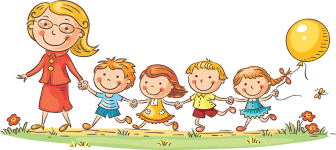 Правила на група „Ежко“
А след игри ще сложим ред сред играчките безчет.
Подреждаме,редим,
    обличаме,защото много 
     ги обичаме!
Всички те са ни приятели,пазим ги  от зложелатели!
Когато някой е в беда,тичаме на помощ веднага.
Решаваме проблеми с госпожата,виновният се извинява за белята.
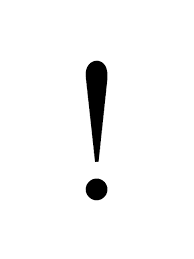 Дневен режим в група „Ежко“
06:30-08:30-Прием.Самостоятелни дейности по избор на децата.
08:30-08:45-Сутрешна гимнастика
08:45-09:00-Подготовка за закуска
09:00-09:20-Закуска
09:20-10:00-Основни форми на педагогическо взаимодействие
10:10-10:30-Подкрепяща закуска(плод)
10:30-12:00-Допълнителни форми на педагогическо взаимодействие,дейности по избор на детето
12:00-12:45-подготовка за обяд (обяд)
12:45-13:00-Подготовка за сън
13:00-15:30-Следобеден сън
15:30-16:00-Тоалет и раздвижване
16:00-16:20-Следобедна закуска
16:20-16:40-Допълнителни форми на педагогическо взаимодействие
16:40-18:30-Сътрудничество и взаимодействие  с родители.Изпращане на децата
Седмично разпределение
Допълнителни дейности
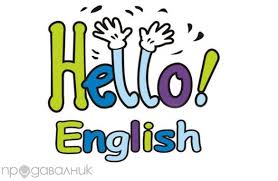 Религия        
Английски език
Народни танци
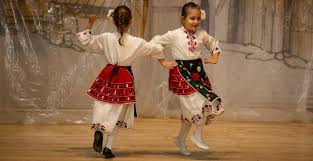 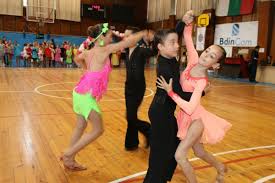 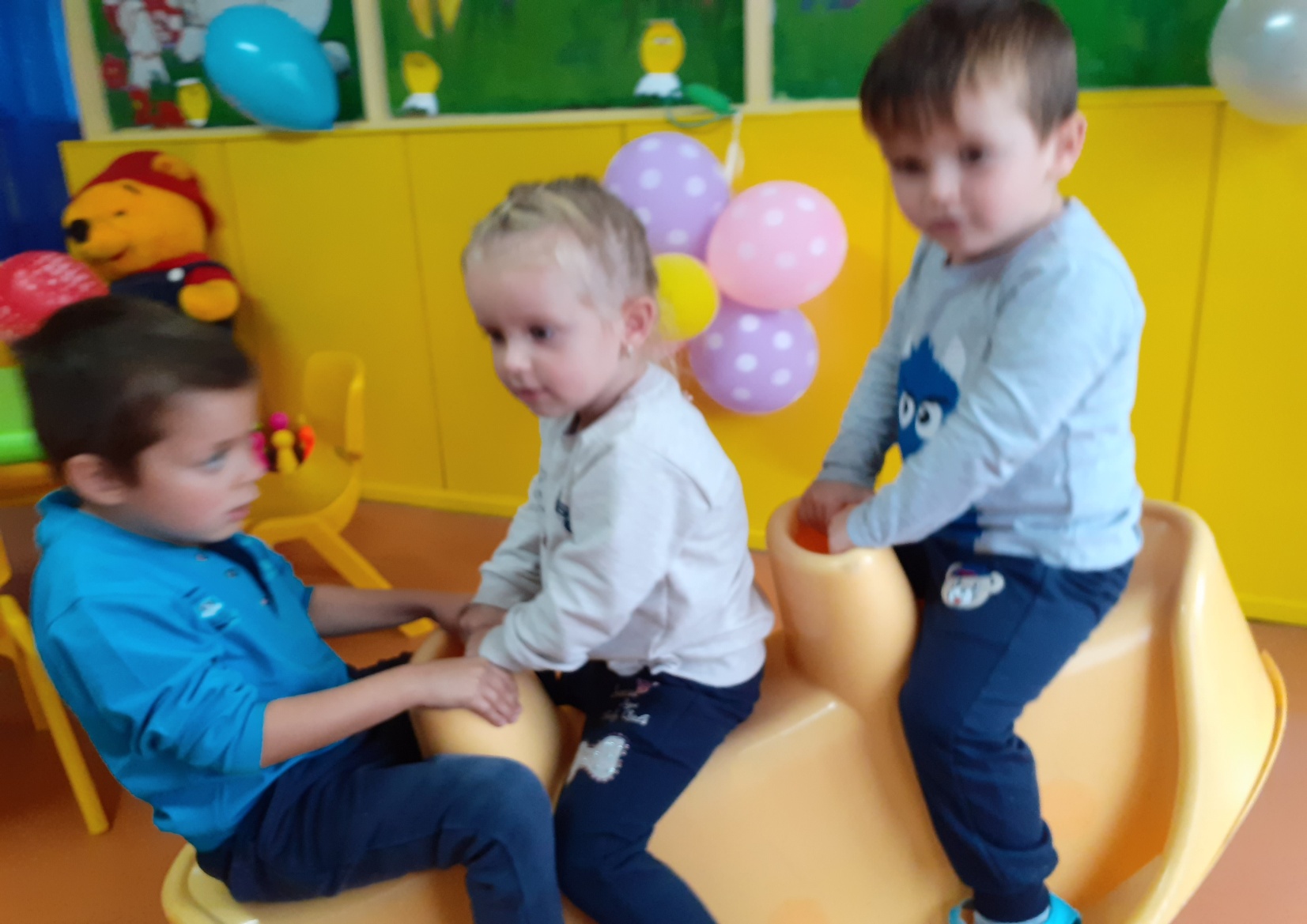 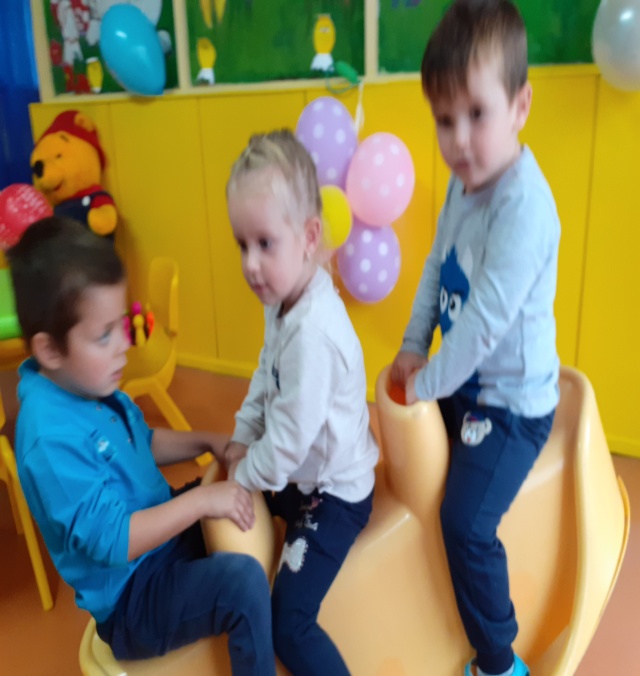 Ние играем
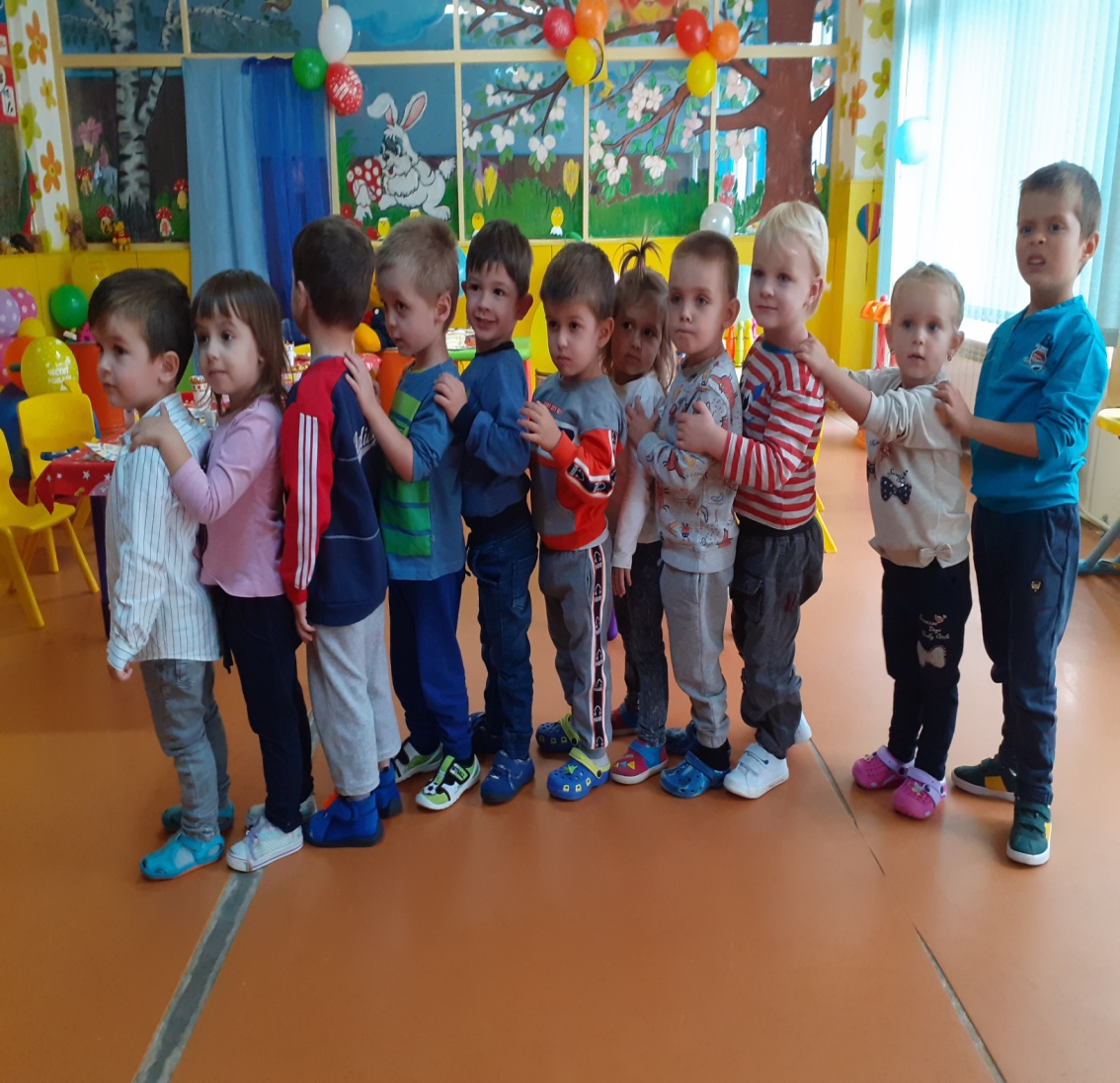 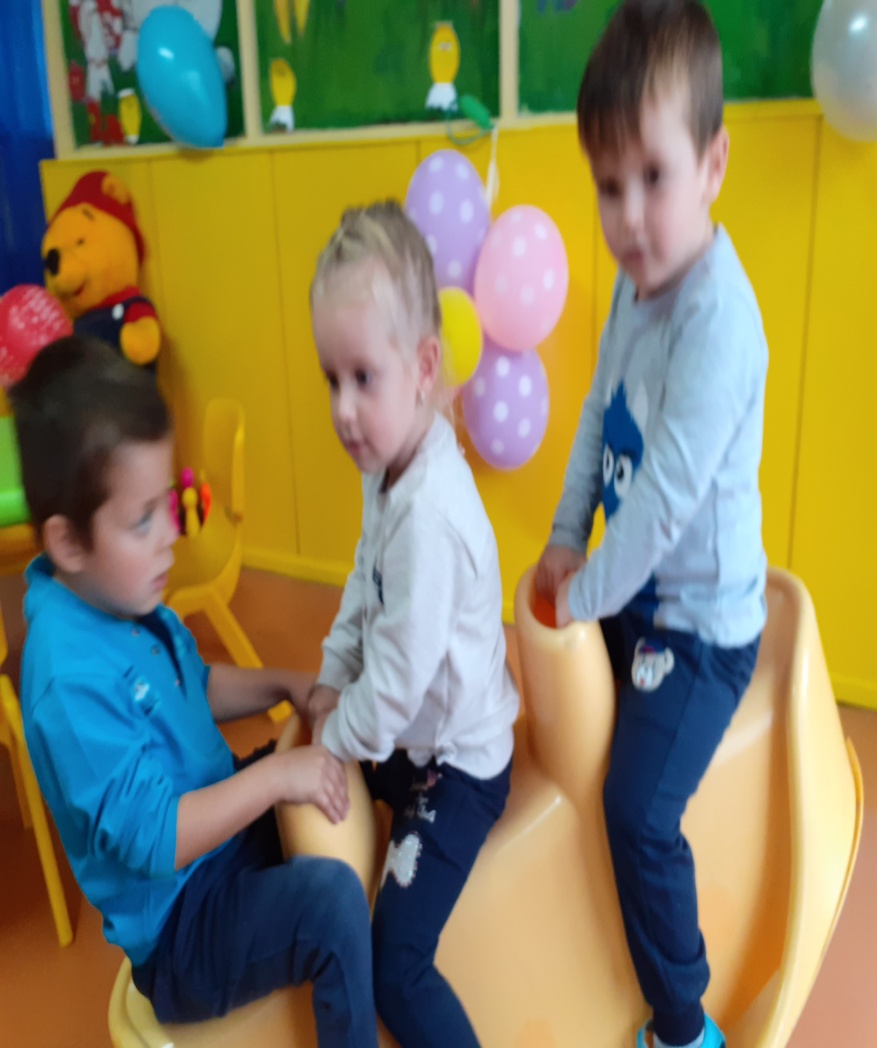 Ние творим
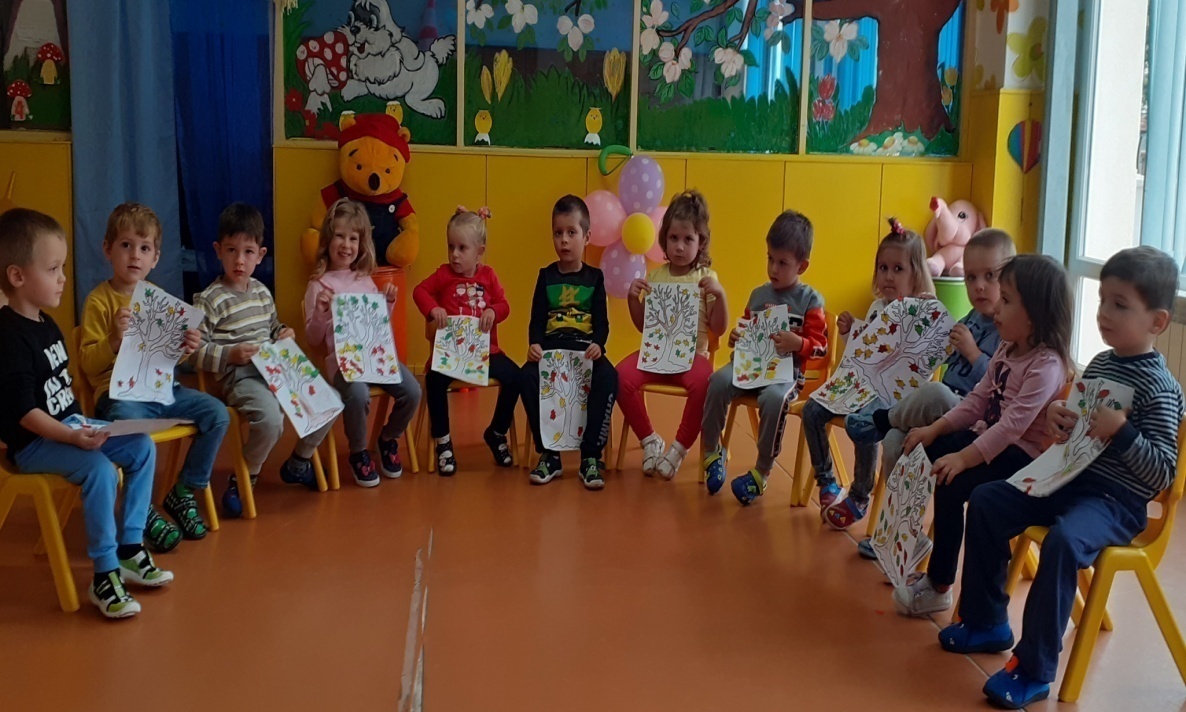 Ние учим
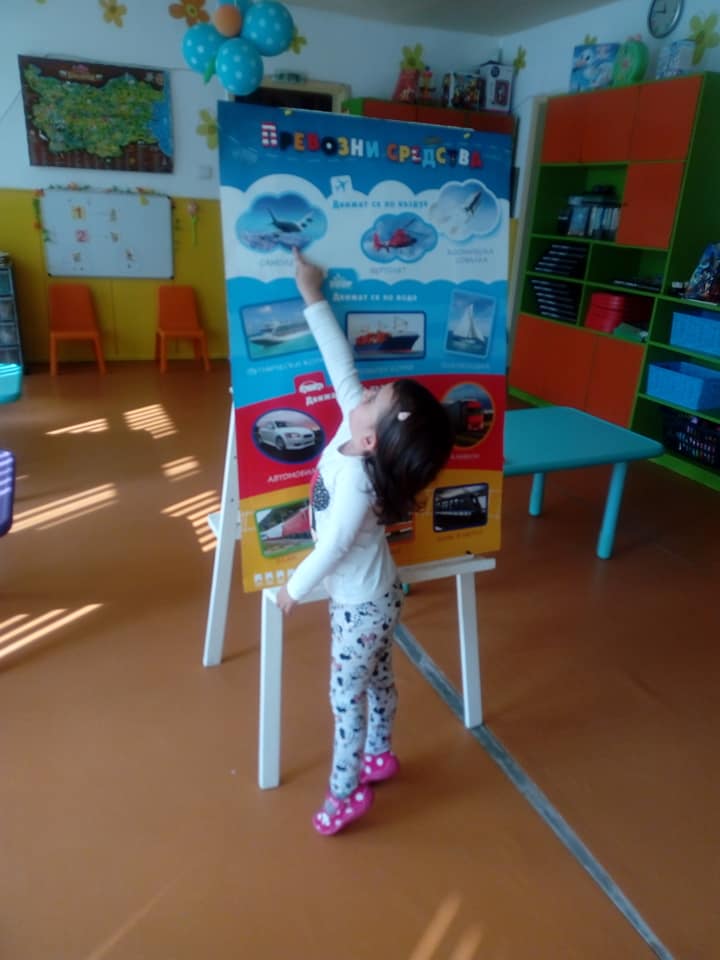 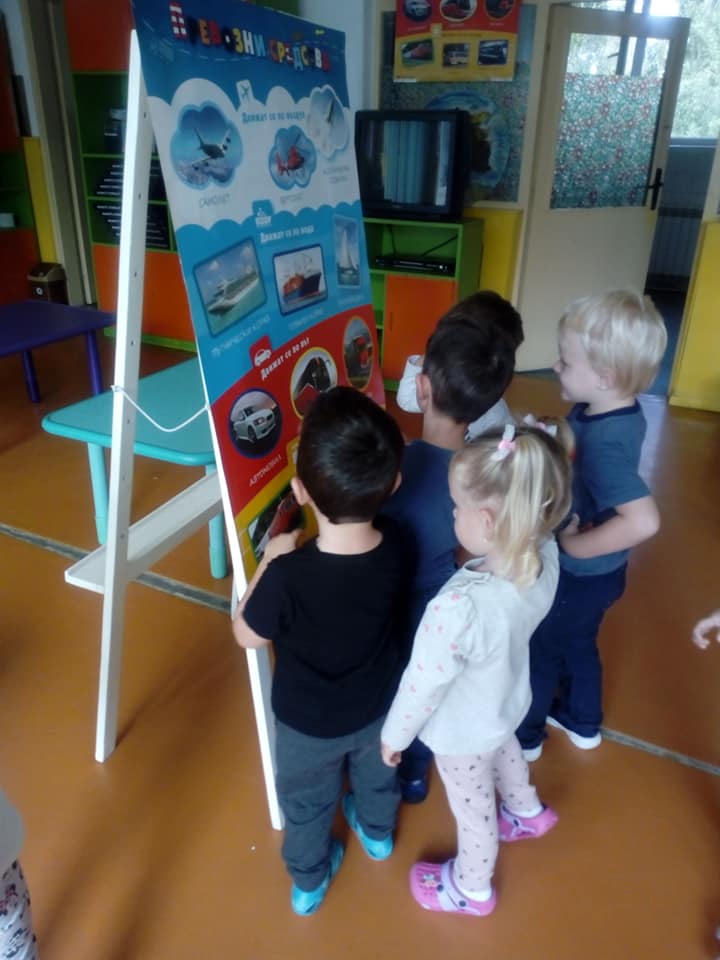 Екип на група“Ежко“:Старши учителЛиделина ВеличковаУчителАделина ГеоргиваПомощник-възпитателНели Борисова
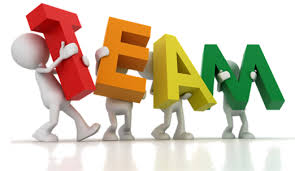